ESG strategie firmy – význam a jak na ni
17. dubna 2024
Jan Baláč, konzultant Fair Venture s.r.o.
O čem dnes budeme mluvit
Proč řešíme ESG a co si pod tím představit 
Hlavní trendy v ESG
Strategie ESG – jak na ni
2
Proč řešíme udržitelnost
Globální změny fyzické (znečištění, změny klimatu a další) vedou ke změnám společenským a politickým
Oteplování na severní polokouli
Populace
Koncentrace CO2
Dopady hospodářského růstu
Globální politické dohody a závazky
HDP
Ztráta rozlohy tropických pralesů a lesů
Využívání vody
Vymírání druhů
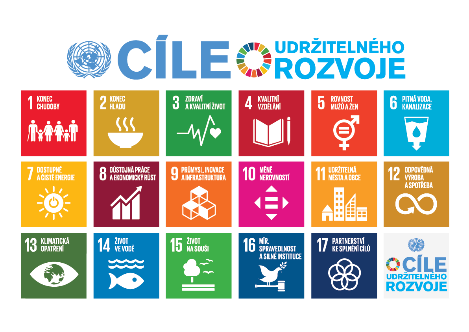 Spotřeba papíru
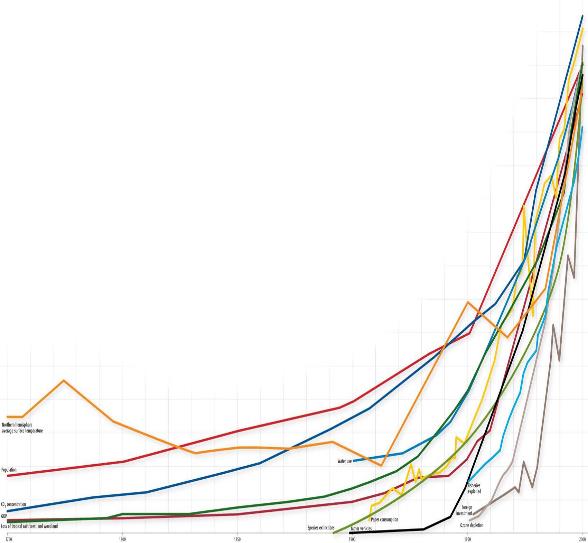 Počet automobilů
Vylovení ryb
Zahraniční investice
Ztráta ozonové vrstvy
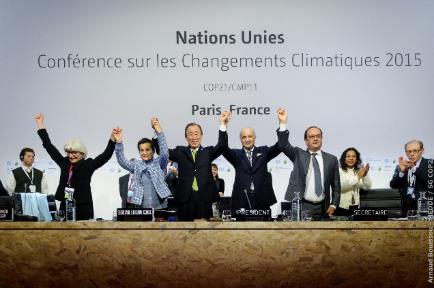 Zdroj Steffen et al. 2008 New Scientist; upravil Mgr. Jan Mareš
Proč řešíme udržitelnost
Globální politické dohody jsou implementovány v EU v rámci balíčku Green Deal
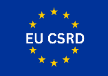 Green Deal
Směrnice o reportování udržitelnosti (CSRD)
ESRS (European Sustainability Reporting Standards)
General
Environment
Social
Governance
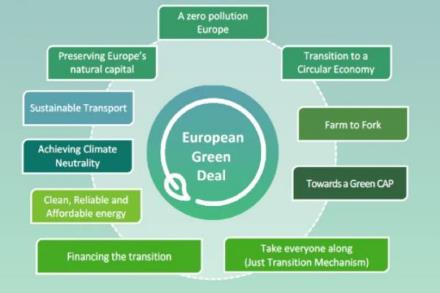 Povinnost vydávat zprávu o udržitelnosti od finančního roku 2025 na základě splnění 2 ze 3 podmínek:
a) bilanční suma: 25 000 000 EUR, 
b) čistý obrat: 50 000 000 EUR, 
c) průměrný počet zaměstnanců během účetního období: 250
CSR vs ESG
ESG se v klíčových otázkách odlišuje od konceptu společenské odpovědnosti firem
Udržitelnost/ESG
Společenská odpovědnost firem
Dívá se do minulosti
Dívá se do budoucnosti
Zvyšování pozitivního dopadu
Snižování negativního dopadu
Hodnoty
Hodnota
5
Tlak na udržitelnost ve firmách přichází ze tří směrů
Zákazníci
Reputace a tlak od spotřebitelů
Závazky odběratelů v B2B
Regulace
Nefinanční reportování (CSRD)
Prověřování udržitelnosti dodavatelů (CSDDD)
Specifické tematické nebo oborové regulace
Banky a investoři
Kritéria udržitelnosti (EU Taxonomie)
Vykazování udržitelnosti portfolia (SFDR)
O čem dnes budeme mluvit
Proč řešíme ESG a co si pod tím představit 
Hlavní trendy v ESG
Strategie ESG – jak na ni
7
Trendy v udržitelnosti firem
3+1 trend velkých společností v udržitelnosti
Počítání uhlíkové stopy
Příprava strategií a cílů
Analýzy dopadů a rizik
Reportování
8
Trendy v udržitelnosti firem
Uhlíková stopa: přímé a nepřímé emise organizace
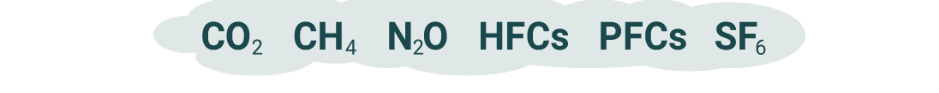 Scope 1
Scope  2
NEPŘÍMÉ EMISE
PŘÍMÉ EMISE
Scope 3
Scope 3
NEPŘÍMÉ EMISE
NEPŘÍMÉ EMISE
Nakoupené energie pro vlastní spotřebu
Investice
Nakupované zboží a služby
Pronajímaný 
majetek od někoho
Doprava a distribuce z firmy
Franšízy
Emise z vlastních zdrojů
Investiční majetek
Dojíždění zaměstnanců
Zpracování prodaných produktů
Paliva a energie
Pronajatý
majetek
někomu
Použití 
prodaných 
produktů
Služební cesty
Doprava a distribuce do firmy
Vozový 
park
Vyprodukovaný 
odpad
Ukončení životnosti prodaných produktů
UPSTREAM
VE SPOLEČNOSTI
DOWNSTREAM
Trendy v udržitelnosti firem
Analýza dopadů a rizik = výběr „materiálních témat“
ANALÝZA DOPADŮ
Jaké má firma dopady na životní prostředí a společnost?
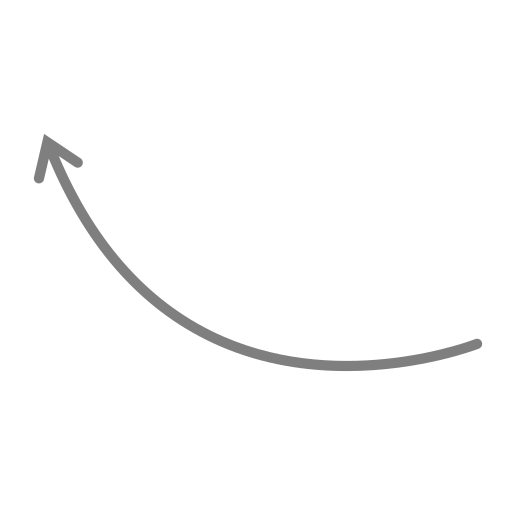 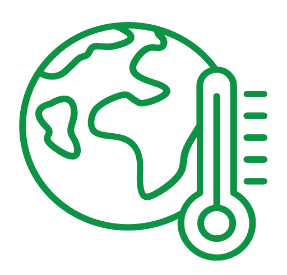 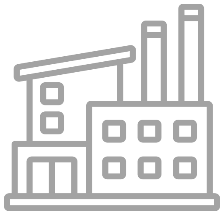 Firma působí na okolí/svět
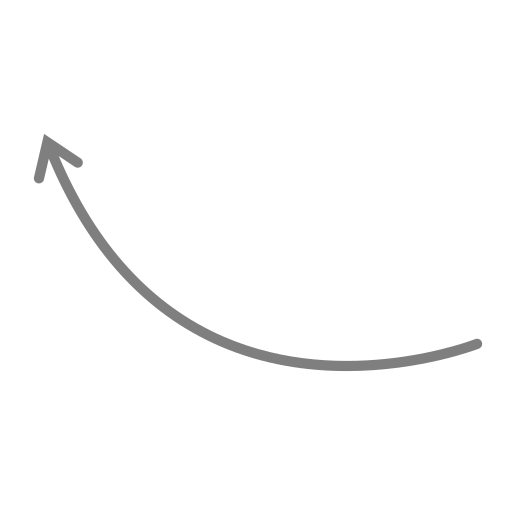 Okolí/svět působí na firmu
ANALÝZA RIZIK A PŘÍLEŽITOSTÍ
Jakým rizikům nebo příležitostem spojeným s udržitelností (a dopadem na finanční výsledky) firma čelí?
10
O čem dnes budeme mluvit
Proč řešíme ESG a co si pod tím představit 
Hlavní trendy v ESG
Strategie ESG – jak na ni
11
Strategie udržitelnosti
Smyslem strategie ESG je eliminovat negativní dopady firmy a řešit rizika spojená s udržitelností.

Může mít ale větší význam.
12
Strategie udržitelnosti
Kam se strategií udržitelnosti míříte?
Nastavit udržitelnost jako byznys model
Využít udržitelnost pro inovace ve firmě
Řešit udržitelnost jako risk management
13
Strategie udržitelnosti
Udržitelnost jako byznys model – principy udržitelnosti tvoří základní stavební bloky firmy.
U Everlane je to 1) transparentnost a 2) ohled na životní prostředí a pracovní podmínky​
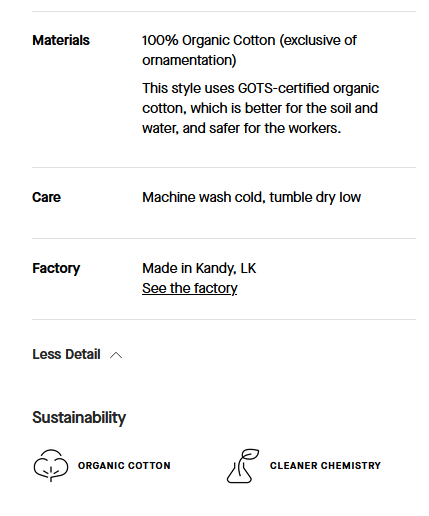 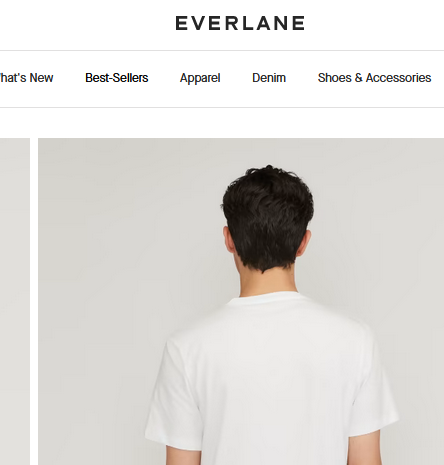 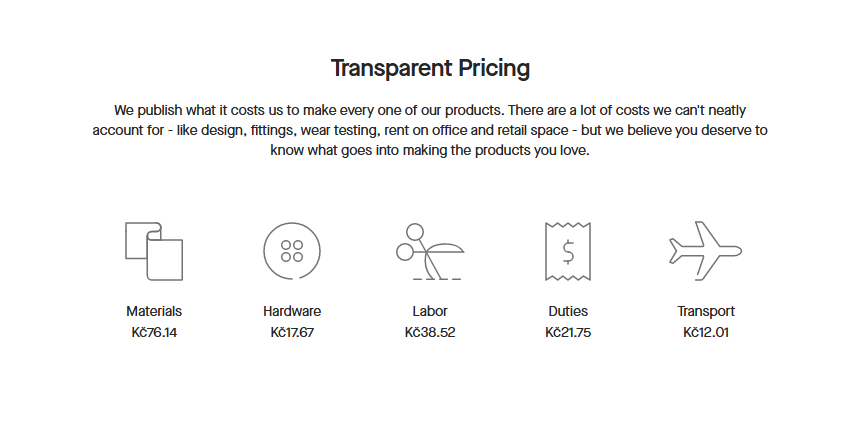 14
Strategie udržitelnosti
Udržitelnost jako inovace - budování udržitelnějších produktů nebo business modelů při zachování těch stávajících
Philips (osvětlení) vytvořil novou firmu se zcela odlišným business modelem
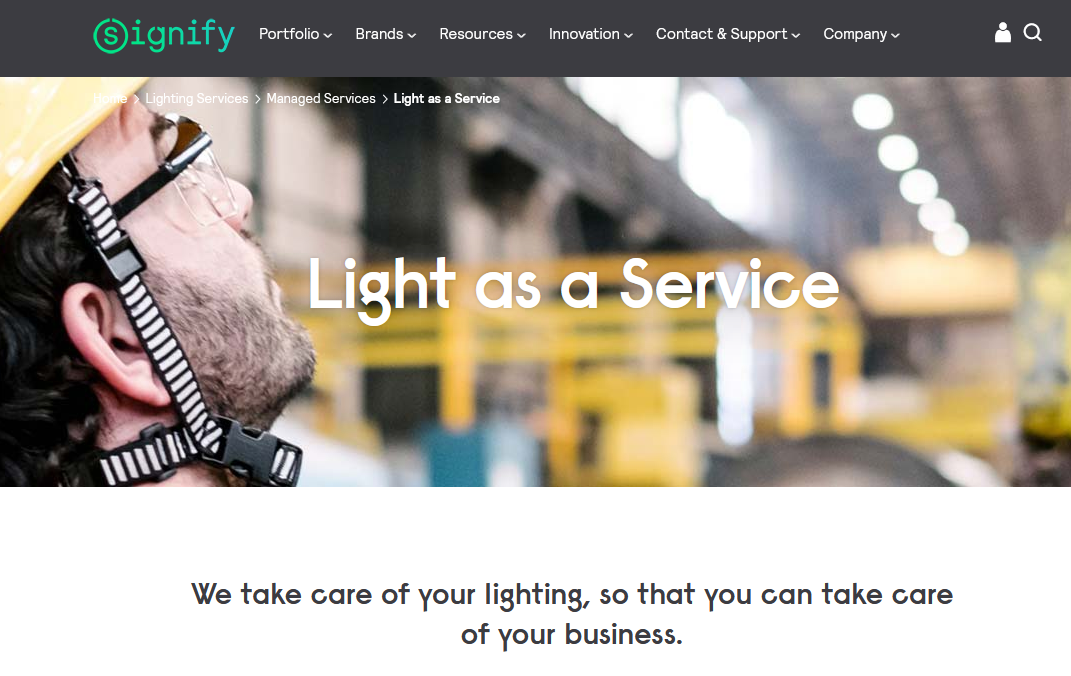 15
Strategie udržitelnosti
Udržitelnost jako risk management – proaktivní
V Pilsner Urquell aktivně řeší významné společensky diskutované problémy
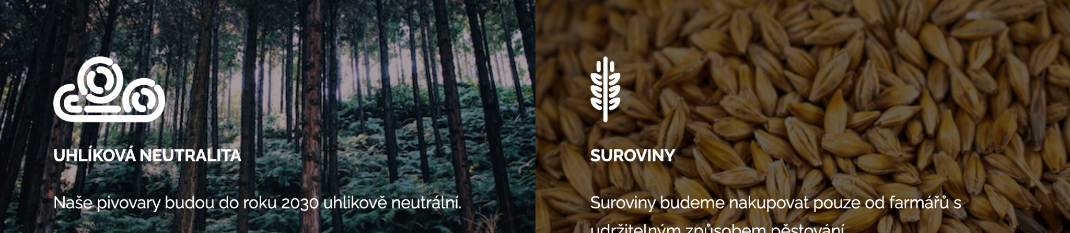 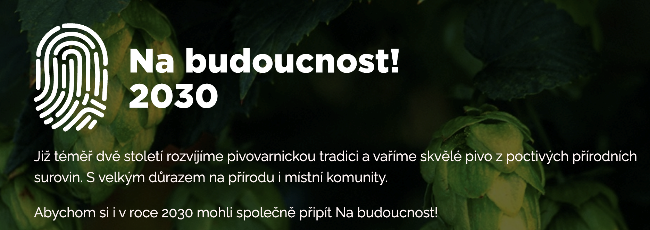 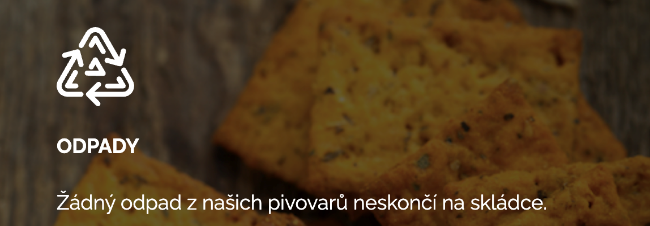 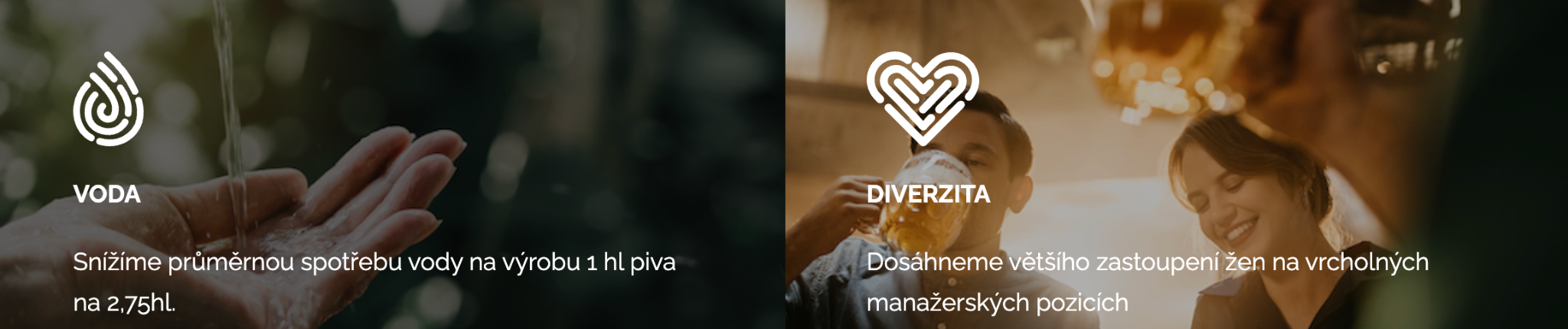 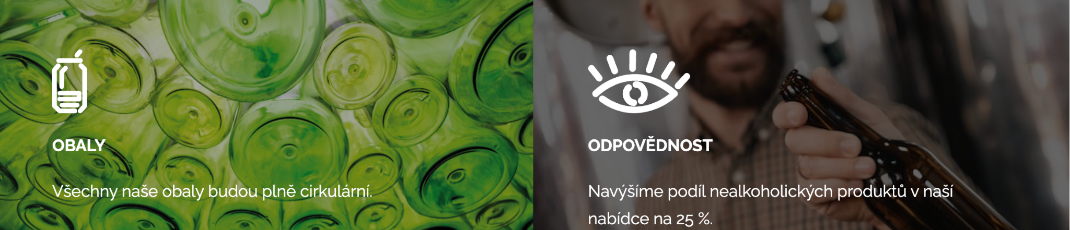 16
Strategie udržitelnosti
Udržitelnost jako risk management – reaktivní
V ČEZ řeší udržitelnost zeširoka, ale zvolna a pod tlakem legislativy. Zaměřuje se na kritéria zlepšující ESG rating
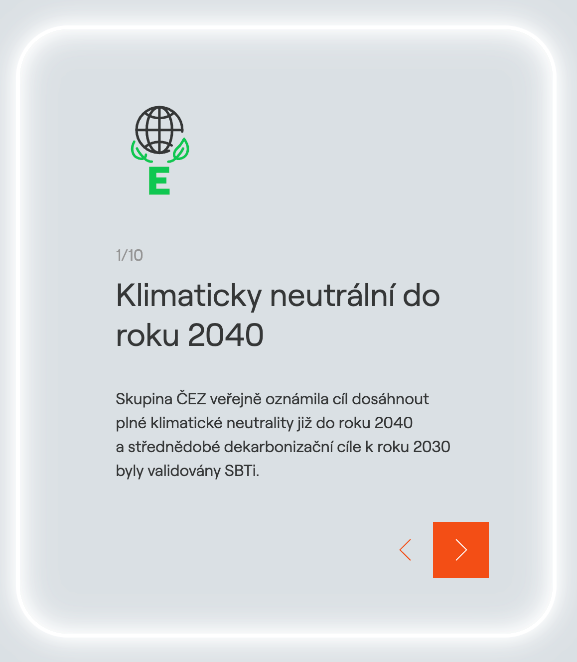 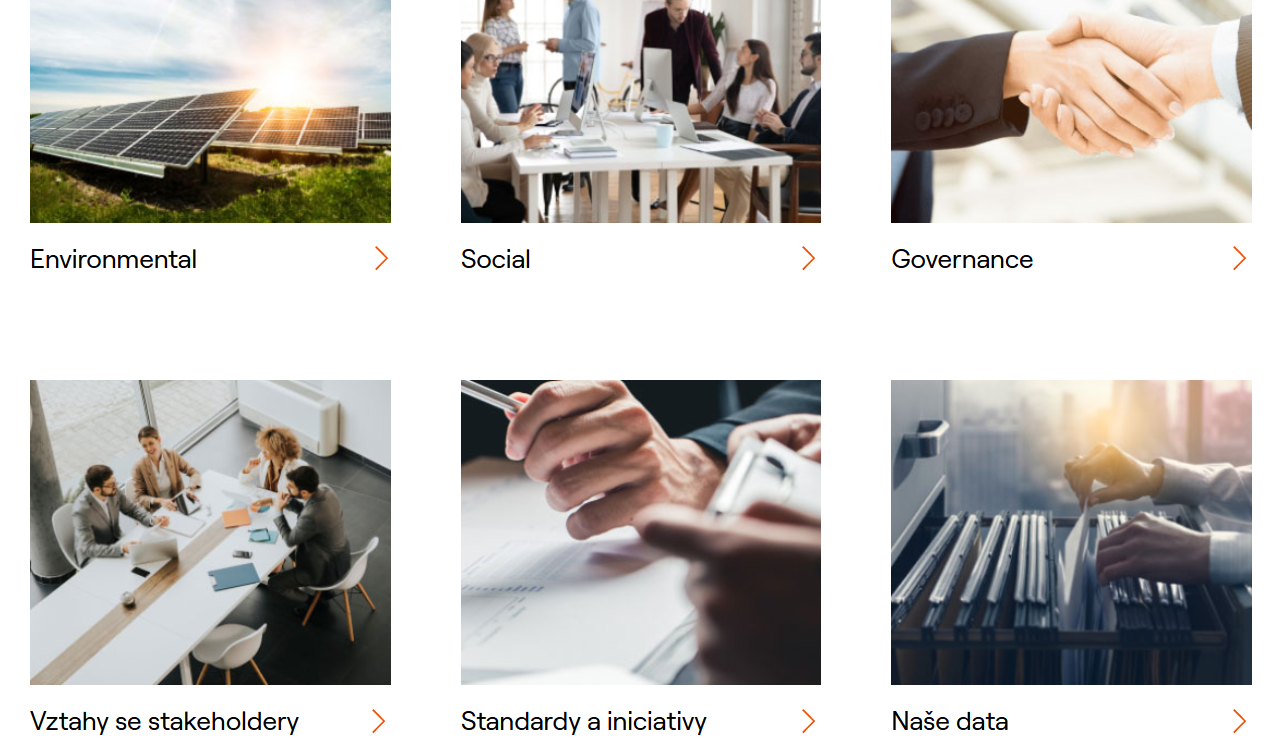 17
[Speaker Notes: MSCI ESG Ratings:
Microsoft Corporation
Alphabet Inc. (Google)
Unilever
Novartis
Tesla, Inc.
Intel Corporation
Coca-Cola European Partners
Schneider Electric
Johnson & Johnson
Procter & Gamble Co.
Sustainalytics:
Unilever
Novo Nordisk
Schneider Electric
Neste
Orsted
Novartis
Microsoft Corporation
Kering
Adidas
L'Oréal
Corporate Knights:
Ørsted
Chr. Hansen Holding
Neste
Novozymes
Siemens Gamesa Renewable Energy
Taiwan Semiconductor Manufacturing
Telefonaktiebolaget LM Ericsson
Storebrand
Kering
Intel Corporation
RobecoSAM:
Alphabet Inc. (Google)
Cisco Systems, Inc.
Philips
Samsung Electronics Co., Ltd.
Siemens AG
Intel Corporation
Microsoft Corporation
SAP SE
Telenor ASA
Unilever
FTSE Russell ESG Ratings:
Alphabet Inc. (Google)
Microsoft Corporation
Nestlé SA
Novartis
Roche Holding AG
SAP SE
Siemens AG
Unilever
ASML Holding NV
Intel Corporation]
Strategie udržitelnosti
Jak vidíte vaši firmu v oblasti ESG v roce 2030?
Zamyslete se, jaký je váš přístup
1
2
3
Lídr

Odpovědná firma

Držíme krok s legislativou
Diskuze o cílech a krocích rešící
Snadná opatření (nízko visící ovoce)
Oblasti s největším dopadem / s nejvýznamnějšími riziky
Přicházející legislativu
Tipy a nápady zaměstnanců nebo jiných stakeholderů
Strategie udržitelnosti
Cíle mají být konkrétní, dosažitelné a závazné pro vedení firmy. Mohou mít různou formu.
“papírové”, např. ve formě analýzy nebo firemní směrnice 
konkrétní „změnové“, např. nahrazení zemního plynu elektřinou, změna vstupních materiálů atd
komplexní, např. dosažení vybraného ratingu nebo certifikace
20
Strategie udržitelnosti
Zahrňte všechny úrovně plánování a dbejte na relevantnost pro byznysovou strategii
21
Strategie udržitelnosti – hlavní body
Stanovení ambice
Jak budete eliminovat dopady a snižovat rizika
Cíle – čísla, termíny
Plán opatření konkrétních kroků
Rozpočet a odpovědnost
Děkuji za pozornost
Jan Baláč
Konzultant ESG
+420 702 026 643jan.balac@fairventure.cz